РОЛЬ СРО В ФОРМИРОВАНИИ ПРОФЕССИОНАЛЬНЫХ КОМПЕТЕНЦИЙ ОБУЧАЮЩИХСЯ И МЕТОДИЧЕСКИЕ АСПЕКТЫ ЕЕ ОБЕСПЕЧЕНИЯ
Берстембаева Р.К. – к.э.н., ассоциированный профессор кафедры «Финансы»
 rberstembaeva@gmail.com
Реализация кредитной технологии обучения акцентирует особое внимание на самостоятельную работу студентов. 
Роль преподавателя заключается здесь в умелой её организации. 
Сегодня методы обучения должны меняться в сторону приоритета личностной мотивации, аналитического мышления и умения учиться.
Особенности СРС
Самостоятельную работу студентов как вид учебной деятельности характеризует то, что:
- СРС связана со всеми формами планового учебного процесса,
- она специфична как по содержанию, так и по многообразию методических приёмов;
- руководство самостоятельной работой требует от преподавателя не только теоретических знаний и методических навыков, но и организаторских качеств.
«Скажите мне – я забуду, Покажите мне – я запомню,Вовлеките меня – я пойму»китайская пословица
«Знание, полученное человеком в готовом виде, менее ценно для него и поэтому не так долговечно, как продукт собственного мышления», - писал Сократ.
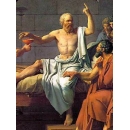 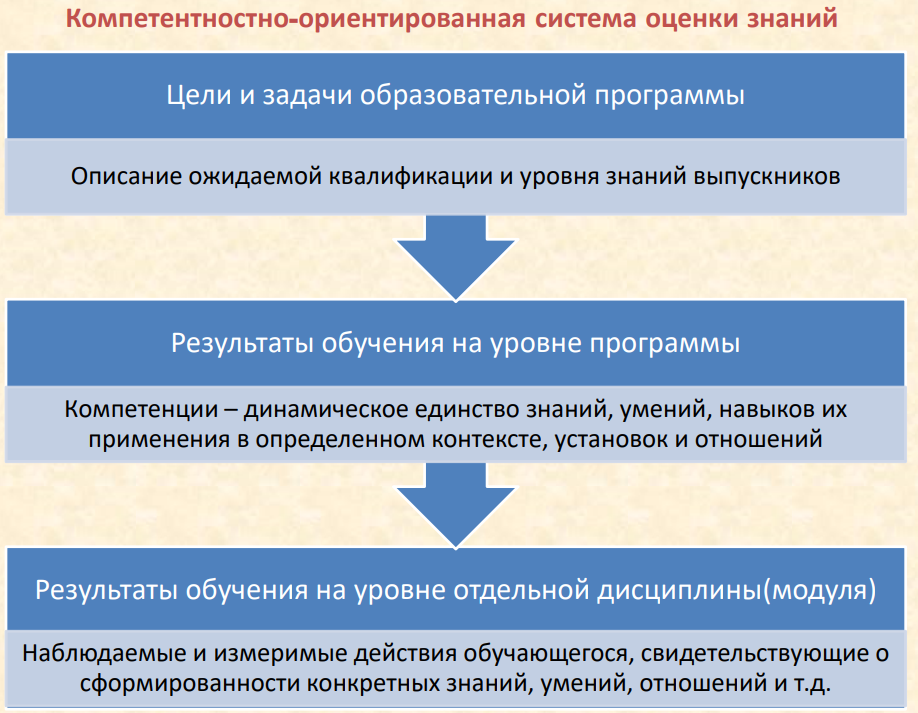 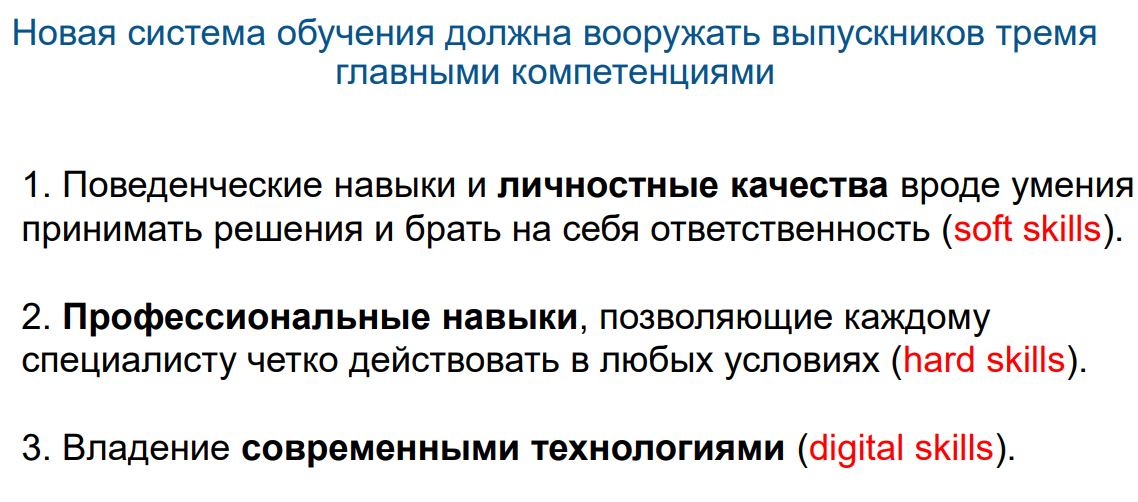 Работодатели отмечают необходимость владения выпускников следующими компетенциями:
коммуникативная грамотность
умение работать с текстом 
самоорганизация
умение работать в команде. 
интеллектуальная и креативная деятельность;
широкая эрудиция и кругозор.
Разработка заданий для СРС зависит от специфики дисциплины и направлена на выработку конкретных навыков
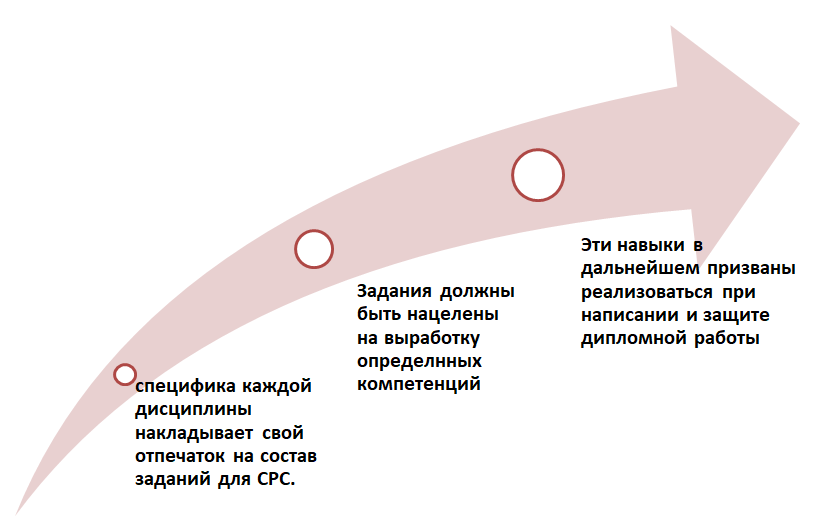 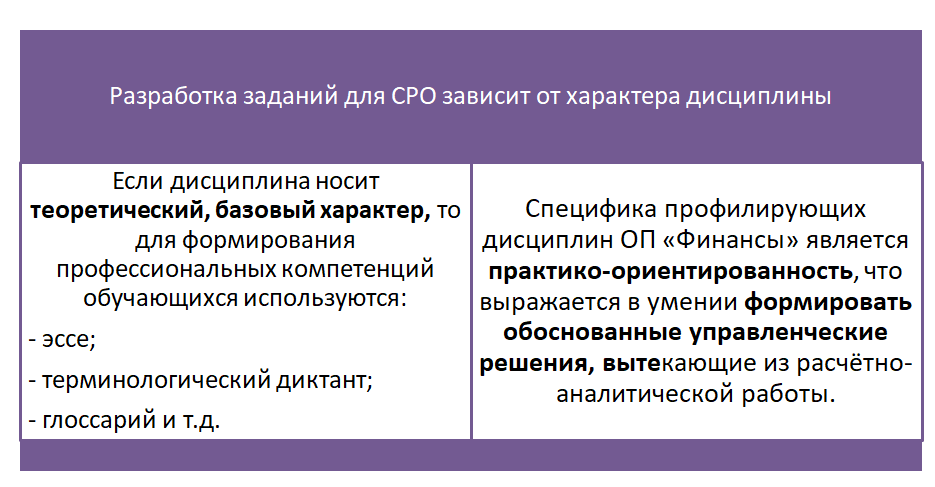 Аннотация – Задание направлено на выработку критического мышления
Работа предусматривает поиск и анализ научных публикаций казахстанских учёных по заданной проблематике. Комментарии содержат обоснования выбора статьи, суждения. 
Научная статья как средство оценки может продемонстрировать как уровень владения студента учебным материалом, так и сформированность общих умений работать с информацией. Статьи должны быть опубликованы в научных изданиях РК в течение последних трёх лет.  Обучающийся внимательно изучает научную статью и даёт комментарий к ней, высказывая свои суждения, критическую оценку, согласие или несогласие с позицией автора. Суть задания заключается в анализе конкретной проблемы и выработке рекомендации, направленных на её решение.
Блок-схема. Данное задание направлено на выработку научного аппарата, навыков обработки информации.
На основе представленного в лекциях материала и других источников следует представить краткую информацию в таблично-графическом виде. При этом желательно отобразить взаимосвязи между элементами, указать, на какие именно аспекты деятельности компании они влияют. Рекомендация: структуру блок-схемы следует обосновать, пояснить, почему Вами финансовый механизм представлен так, а не иначе.
Презентация – работа в малых группах (направлена на выработку навыков коммуникативной грамотности)
Презентация. Данное задание является результатом работы в команде. Особенности работы в малых группах  связаны с тем, что следует чётко распределить обязанности между членами группы с учётом персональных особенностей каждого для достижения общего максимального эффекта
Расчётно-аналитическая работа направлена на выработку навыков формирования обоснованных управленческих решений
Основным видом СРО являются расчётные работы по соответствующим темам: «Оценка ликвидности и платежеспособности предприятия», «Анализ структуры капитала и финансовой устойчивости предприятия», «Анализ доходности и рентабельности предприятия и факторов, их определяющих». 
Задания выполняются обучающимися индивидуально, письменно. 
Они нацелены на проведение аналитической работы, выявление факторов, определяющих состояние и динамику показателей и формирование выводов и рекомендаций, направленных на повышение эффективности управления финансами данного предприятия.
кейс или метод конкретных ситуаций – это метод активного проблемного, эвристического обучения
Кейс «Оценка внешней среды организации и её влияния на финансы корпорации» Работа предусматривает анализ факторов внешней среды, которые могут оказать позитивное или негативное воздействие на финансовую деятельность анализируемого предприятия. Результаты оценки могут быть представлены в виде матрицы SWOT-анализа.
Выполнение СРО требует чёткого методического и организационного обеспечения.Основными требованиями, предъявляемыми к методическому обеспечению СРО должны быть:
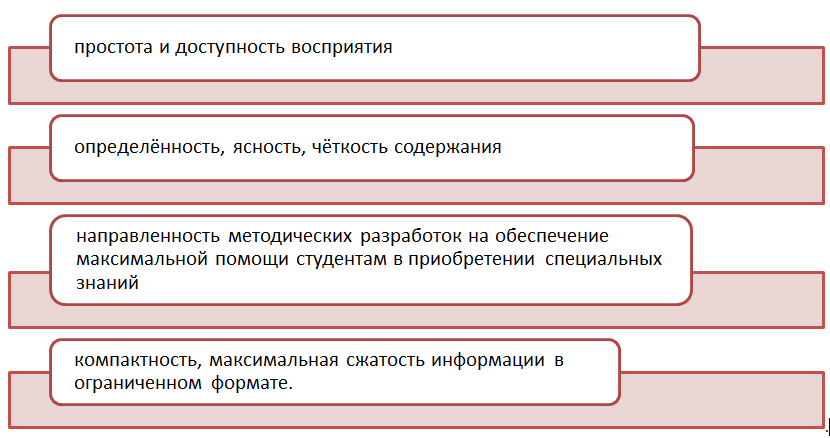 Конкретизация требований к СРС – залог её результативности
В методических рекомендациях по выполнению СРС важно обозначить чёткие требования преподавателя к студентам. Конкретизация требований является принципиальным шагом в методике преподавания и, как показывает практика, демонстрирует высокую степень эффективности. Это выражается, прежде всего, в оказании реальной помощи студенту при выполнении работы.
Наличие чётких критериев оценки самостоятельной работы студентов, а также сроков их сдачи и формата каждого задания обеспечивает качество выполняемой работы.
Практика показывает, что студенты отслеживают выполнение этих критериев, и выставленная оценка не является для них неожиданностью, она, скорее предсказуема.
Выводы
Выполнение СРС требует чёткого методического и организационного обеспечения.
Специфика той или иной дисциплины определяет конкретные виды СРС.
В Методических рекомендациях целесообразно продумать цель курса, виды СРС, требования к их выполнению, критерии оценки и нацеленность выполняемых заданий на получение конкретных результатов обучения.
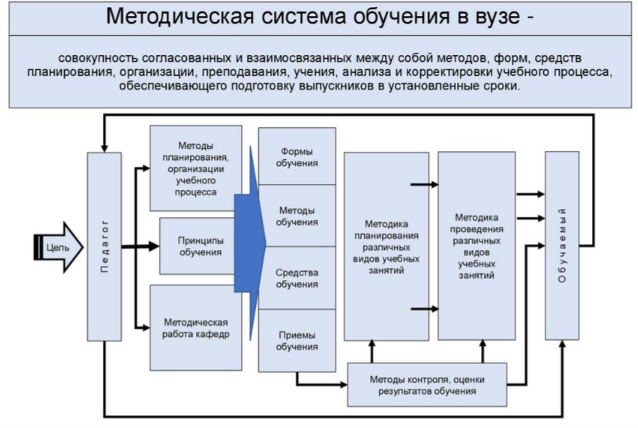 Благодарю за внимание!